স্বাগতম
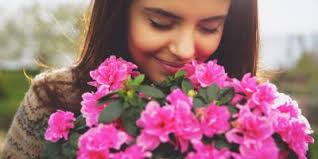 পরিচিতি
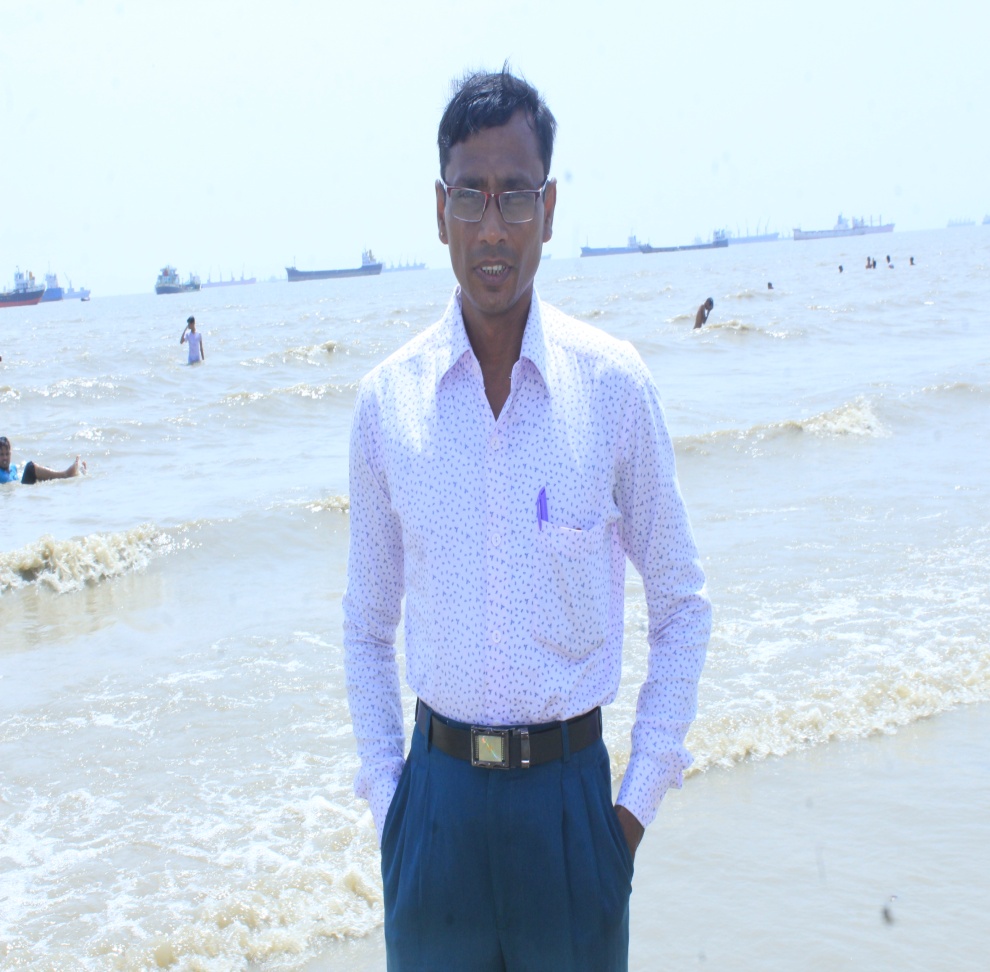 প্রদীপ কুয়ার দাস 
সহকারী শিক্ষক 
শরিষাদী উচ্চ বিদ্যালয়
শ্রেণি-অষ্টম
বাংলা-২য় (ব্যাকরণ)
শ্রেণি                  শ্রেনি
বানান
ভূল              ভুল
আজকে আমরা আলোচনা করব -
বানানের কয়েকটি        সাধারণ নিয়ম
শিখনফল
এই পাঠ শেষে শিক্ষার্থীরা---
বাংলা বানানের নিয়ম বলতে পারবে
বাংলা বানান শুদ্ধ করে লিখতে পারবে
প্রত্যেক ভাষারই বানানের কিছু নিয়ম আছে ।  তেমনি বাংলা ভাষারও কিছু নিয়ম রয়েছে । এই নিয়ম গুলো সময় বদলের সঙ্গে সঙ্গে কিছুটা পরিবর্তন বা আধুনিক করা হয় । আমরা আমাদের বাংলা একাডেমীর বানান রীতিই মূলত  অনুসরণ করি।
বানানে ই- এর ব্যবহার
১. যেসব তৎসম শব্দের বানানে হ্রস্বস্বর দীর্ঘস্বর উভয় অভিধানসিদ্ধ, সে ক্ষেত্রে এবং তদ্ভব,দেশি,বিদেশি ও মিশ্র শব্দের বানানে শুধু হ্রস্বস্বর হবে ।
যেমন- তরি,  তরণি, দেশি, বিদেশি, গরিব, গাড়ি , কাজি, পদবি ইত্যাদি ।
২ .ভাষা ও জাতির নামের শেষে ই- কার হয় –
যেমন - বাঙ্গালি, ইংরেজি , ইরানি , জাপানি ইত্যাদি ।
৩.বিশেষণ বাচক ‘আলি’ প্রত্যয় যুক্ত শব্দে  ই- কার হয়-
যেমন – সোনালি, রুপালি, পুবালি, মিতালি ইত্যাদি ।
৪.  কিছু কিছু স্ত্রিবাচক শব্দে ই- না হয়ে  ঈ – কার হয়-
যেমন- নারী , গাবী , দাসী , সতী ইত্যাদি ।
বানানে ও এর ব্যবহার
১. ক্রিয়া পদের শেষে ও- কার অপরিহার্য নয়
যেমন- চলব , পড়ব ,লিখব, আনব ইত্যাদি
২. বর্তমান অনুজ্ঞার ( আদেশ, নির্দেশ ) পদান্তে ও- কার  প্রদান করা যায়।
যেমন- করো , ধরো, মারো, লেখো  ইত্যাদি
৩. ‘আনো’ প্রত্যয়ান্ত শব্দের শেষে ও- কার হয়।
যেমন- করানো, নামানো, চালানো, পাঠানো  ইত্যাদি
বানানে বিসর্গ ( : )  এর ব্যবহার
পদান্তে বিসর্গ নাহয়ে পদমধ্যস্থ বিসর্গ হয়-
যেমন- দুঃখ , নিঃশব্দ , অন্তঃস্থ ইত্যাদি
বাড়ীর কাজ
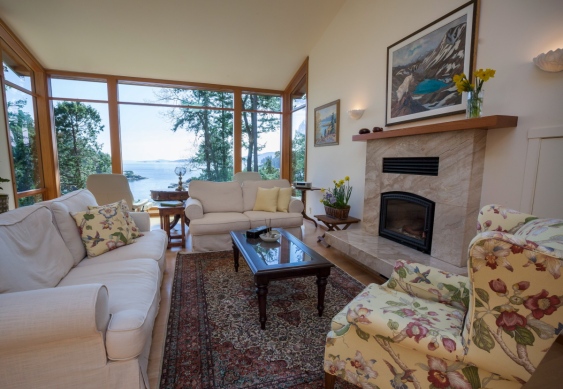 ই-কার, ঈ- কার, ও- কার এবং বিসর্গ - এর দশটি করে উদাহরণ লিখে আনবে
সবাইকে ধন্যবাদ
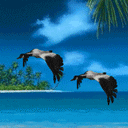